Java Performans Yönetimi
Yusuf Kürşat TUNCEL
CTO, KRON
Haziran 2012
Giriş
Kişisel Tanıtım
1994’ten beri Java’yla çalışıyorum.
2004’ten bu yana profesyonel Java geliştiricisi, kullanıcısı, yöneticisi.
Java Performansını Etkileyen Faktörler
İşletim Sistemi
Java Parametreleri
Performans Gözlemlenmesi
Cache’leme ve Loglama
Profiler
Kodlama
İnce Ayar Stratejisi
Daha Çok Performans?
Baştan Başla.
Evet, Şimdi Daha İyi!
Gözlemle, Ölç, Önceliklendir
Düzelmedi mi?
Tekrar Dene.
Darboğazı Tespit Et
Test Et, Karşılatır
Hipotez Kur
Kod Düzeltmesi Yap
Test Senaryosu Oluştur
İşletim Sistemi FaktörüJava, işletim sisteminden bağımsızdır(!) (mı acaba)
Kernel Ayarlarının Gözden Geçirilmesi
Max. HeapSize, Shared Segment büyüklükleri
Max. Num. Open Files parametresi
Max. Threads parametresi
32-bit vs. 64-bit VM
File cache büyüklüğü
Clock/Timing Senkronizasyonu Kontrolü / Vmware etkisi
Java Başlangıç Parametreleri
Heap Size, Segment Size, PermGenSpace
Garbage Collection
System.gc()’nin disable edilmesi
Low Pause Collector’ların seçimi
Parallel  Copy, Concurrent Mark-Sweep
Jconsole remote ayarları
MAN_OPTS="-Dcom.sun.management.jmxremote \
-Dcom.sun.management.jmxremote.port=16105 \
-Dcom.sun.management.jmxremote.ssl=false \
-Dcom.sun.management.jmxremote.authenticate=true«
Username/password’ün konfigüre edilmesi
Performans Gözlemlenmesi
Jconsole Kullanımı
Heap / Start / Garbage collection'ın gözlemlenmesi
Thread'lerin gözlemlenmesi
İşletim Sistemi performans gözlemlenmesi
Nagios, cacti, Zabbix ile CPU/Memory/Disk IO'larının gözlemlenmesi
JConsole
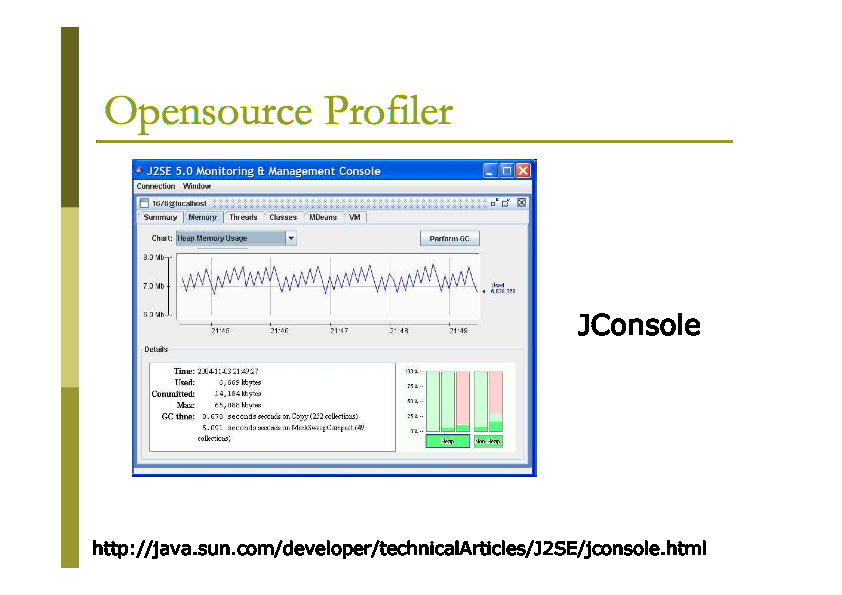 Log ve Cacheleme
Göz ardı edilen bir performans yiyicisi: Log Dosyaları
Log dosyalarının round edilmesi
Her startup'tan önce log dosyalarının move edilmesi
Caching Mekanizmaları
Queue temelli caching
Disk caching
Profiler Kullanımı
Profiler'ın yardımcı olabileceği yerler
Memory Leak'lerin tespit edilmesi
Ineffective kod kullanımının tespit edilmesi
Profiler'ın yardımcı olamayacağı yerler
Run-time’da ortaya çıkan, düzensiz problemler
OpenSource Profiler’lar
Eclipse TPTP, Netbeans, VisualVM, Profile4j, etc.
Ticari Profiler’lar
Jprofiler
Yük Dengeleyici Kullanımı
Donanım Temelli Yük Dengeleyici Kullanımı
Session Replication ile persistence sağlanması
Round-Robin algoritmasıyla yük dağıtımı
HTTP Connection Persistence
Session Replication
TC1
TC2
http request
http request
LB (Aktif/Pasif)
http request
Performansa Yönelik Kodlama
Nesne Havuzu Kullanımı
Obje yaratmaktan kaçınma
Auto unboxing’den kaçınma
Singleton Nesne Yapısı kullanma
Cast’lerden kaçınma